NINTH Annual Coordination Meeting of category 2 centres active in the field of intangible cultural heritage

29 November 2021
Latest developments in the life of the 2003 convention
Medium-Term Strategy (41 C/4) and the Programme and Budget (41 C/5)
Adopted at the 41st session of the General Conference (9-24 November 2021) 
One dedicated output:
OP5.CLT4 “Member States and communities capacities strengthened to identify, safeguard and promote living heritage”
Contributes to three outcomes (stronger intersectoral focus):
Outcome 5 “Enhance the protection and promotion of the diversity of heritage and cultural expressions”,
Outcome 1 “Advance inclusive quality education and lifelong learning opportunities for all” and 
Outcome 3 “Enhance knowledge for climate action, respect for biodiversity, water and ocean management, and disaster risk reduction”
… and enhance capacity building and the participation of Indigenous Peoples and youth in the safeguarding and transmission of living heritage
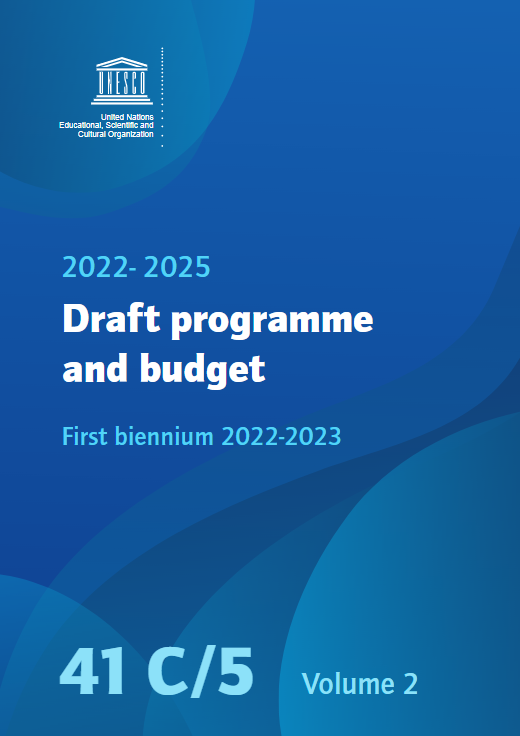 Evaluation by the UNESCO Internal Oversight Service
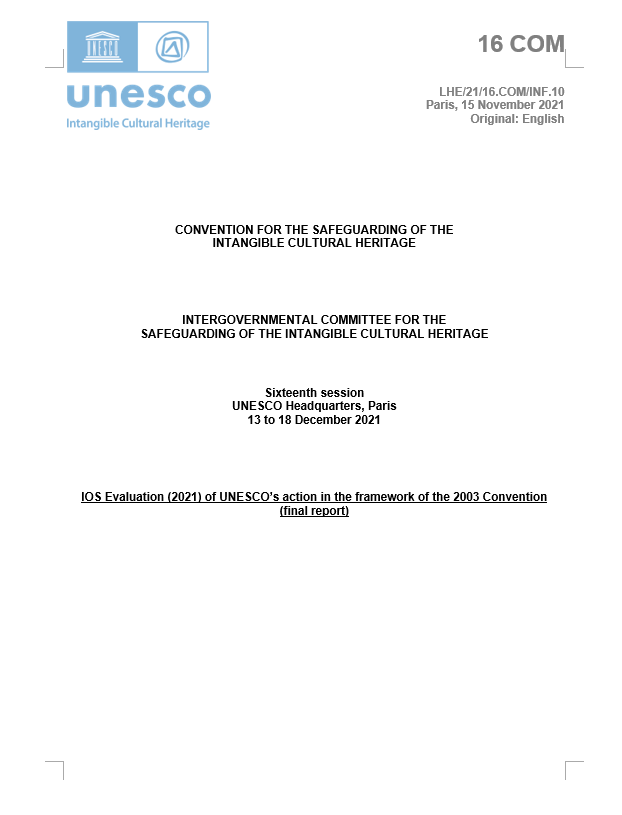 Key findings (among others):
Priority given to listing mechanisms over other operational activities
Partners, such as C2Cs, have extended the outreach of the CAP programme
Changing context, new themes and increasing demand require programme reorientation and expansion;
Specific recommendation on the category 2 centres – further intensify exchange 
Available online at https://ich.unesco.org/en/16com
Two main funding priorities for 2022-2025
Cat 2 centres are key partners – thank you!
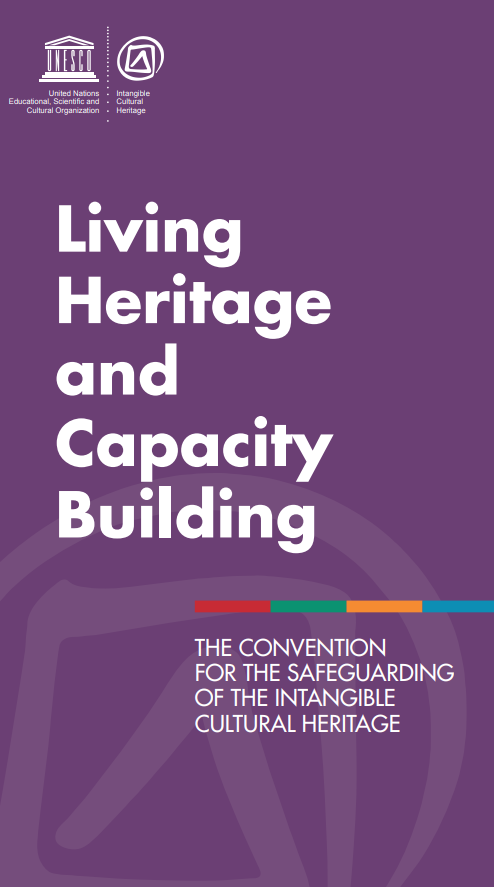 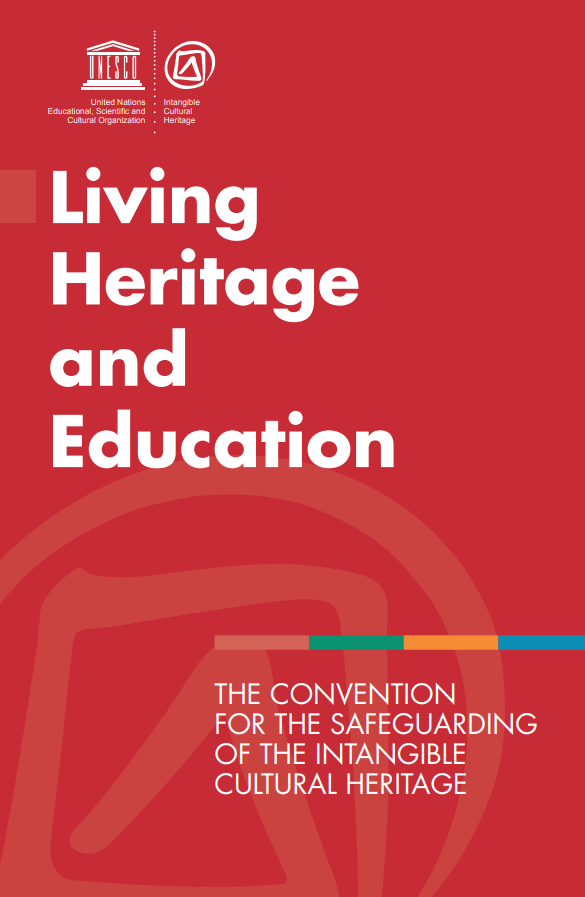 Periodic reporting – first results of the reform
Cat2 centres key partners for CAP – thank you !
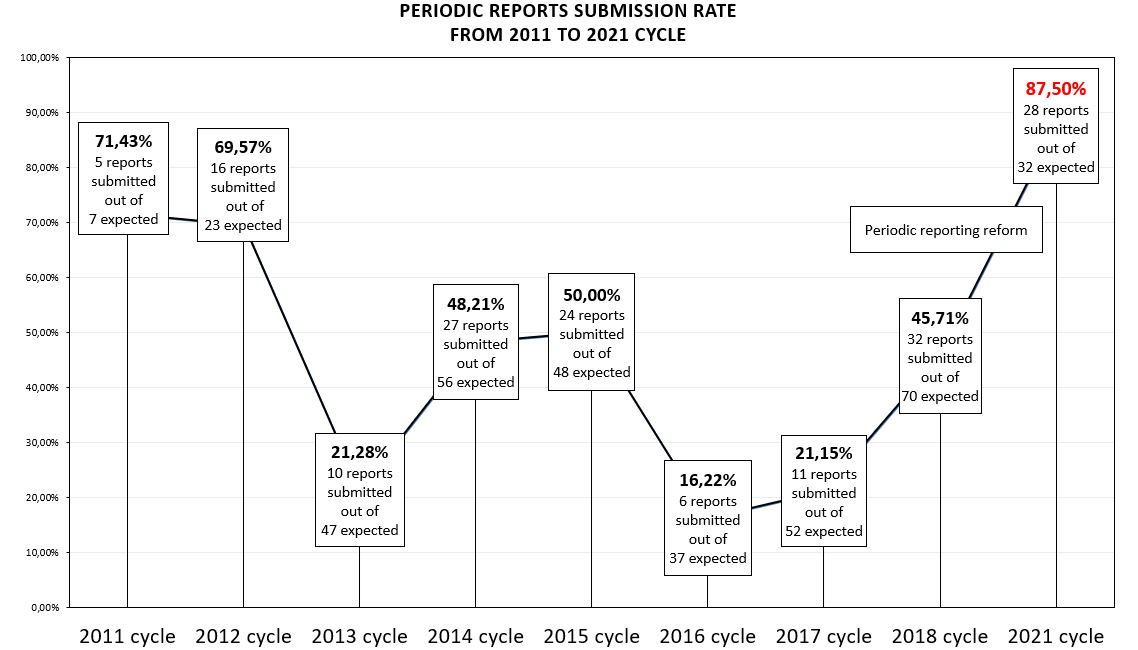 Periodic reporting – current status
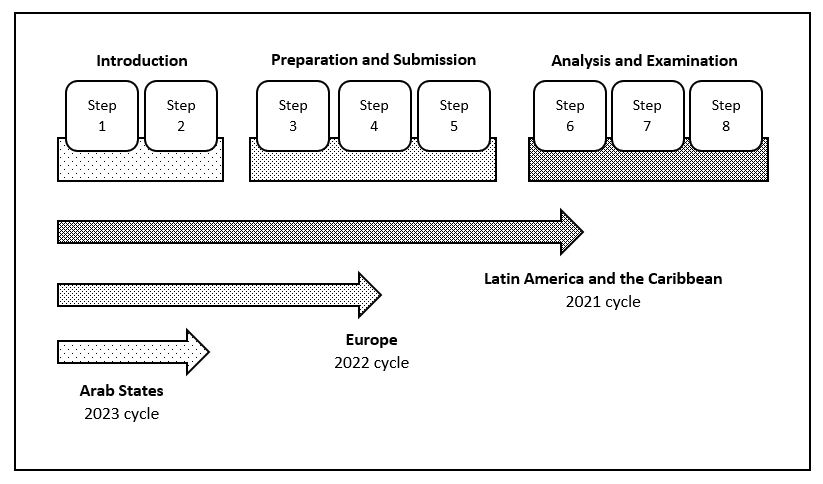 2024 cycle: Africa 
2025 cycle: Asia and the Pacific 
2026: Reflection year
Capacity-building approach extends from Step 1 to 4
Questions and answers
UPCOMING RENEWAL EVALUATIONS
Renewal evaluation process
Current agreements and upcoming evaluations
Questions and answers
Exchange session on future plans and priorities 

Capacity building
Networking 
Research 
Living Heritage and education
Other